MISSIONS 2014
Septembre-octobre-novembre
Marylène, Jeannine, Christian, Jean-Marie et Maryvone
Autour de Tana
Autour de Tana
La réparation  de la palissade
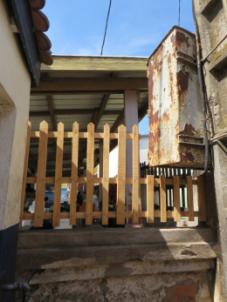 Anatihazo, le lavoir
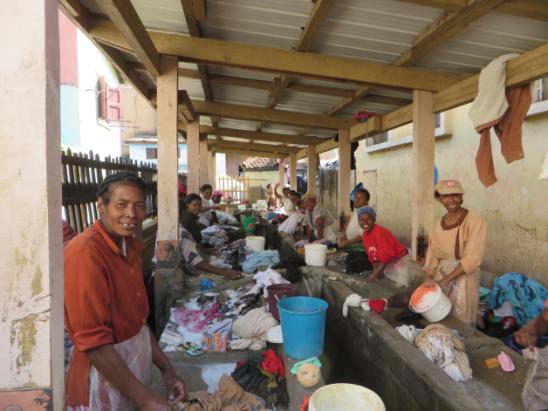 Les responsables
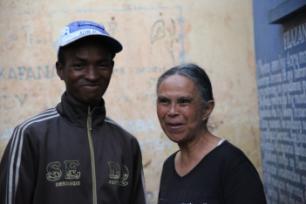 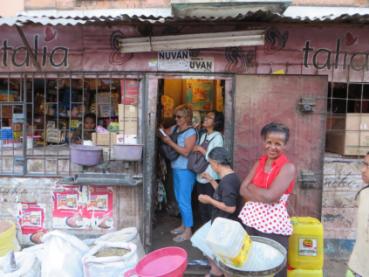 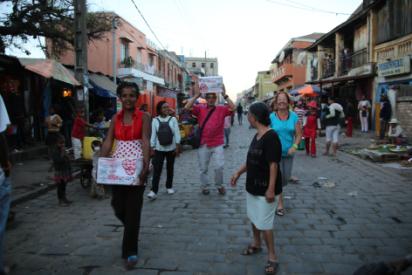 Achat de savons à distribuer, dons de vêtements, partage des photos de 2013
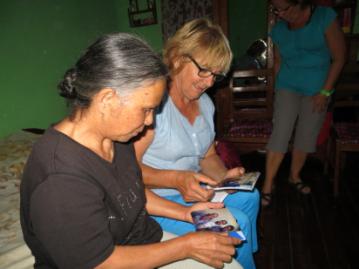 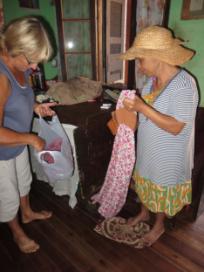 Présentation de Santa , lien sur Tana.
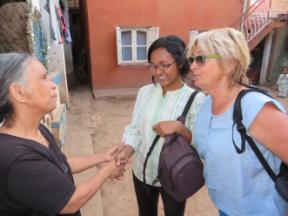 Akamasoa, Père Pedro
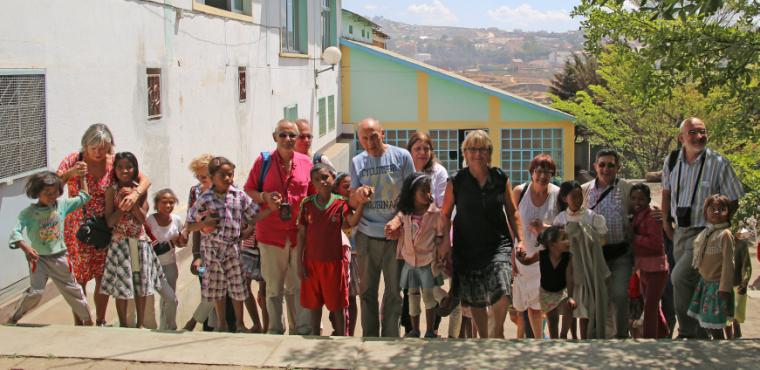 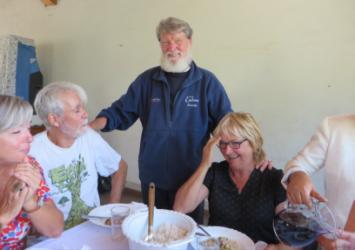 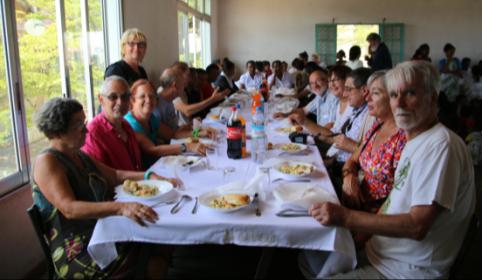 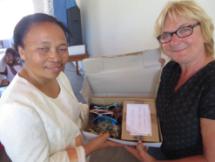 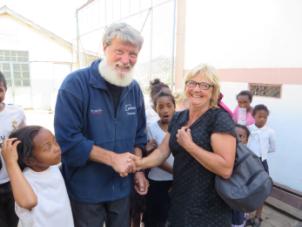 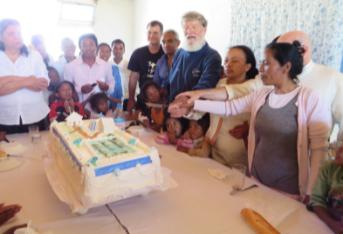 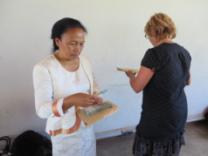 De nouveaux liens sur Tana
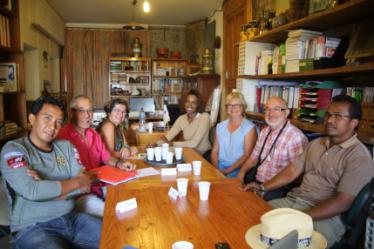 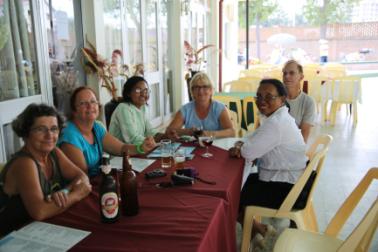 L’équipe de Madagascar Hilfe ( pro adduction d’eau)
Sahondra et Santa  ont offert leur service selon leur disponibilité
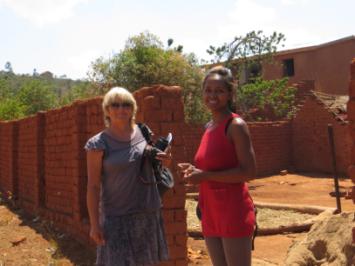 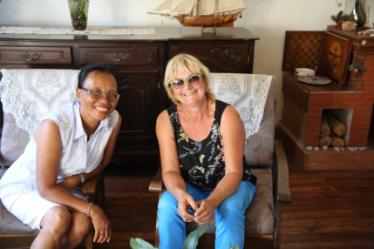 Sahondra comme correspondante
Felana comme interprète
MANANDRIANA
AMBOHITSOA
*Visite de contrôle de l’AEP. Travaux d'urgence sur l'adduction d'eau pendant notre séjour: 485 € (Naivo). Sanctuarisation des zones de captage et  programmation des entretiens à suivre.
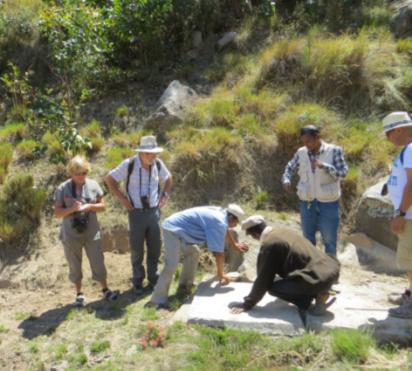 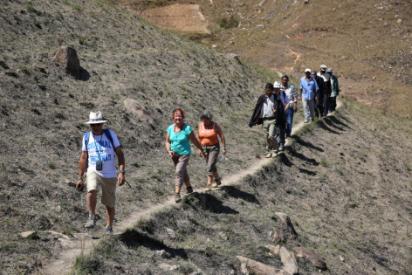 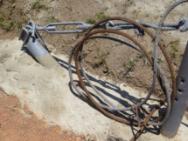 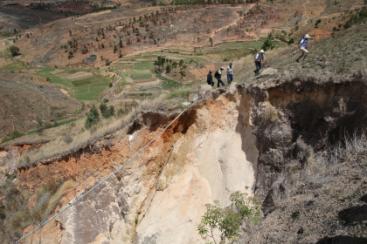 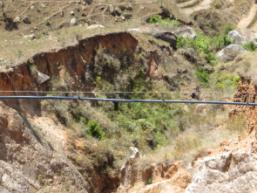 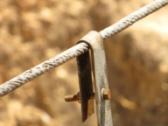 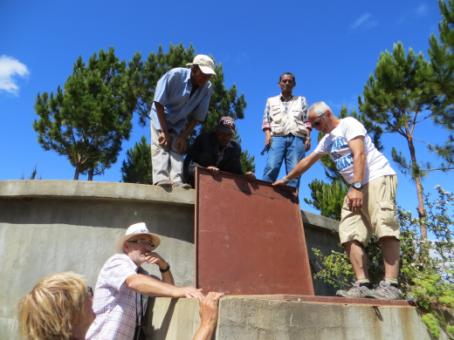 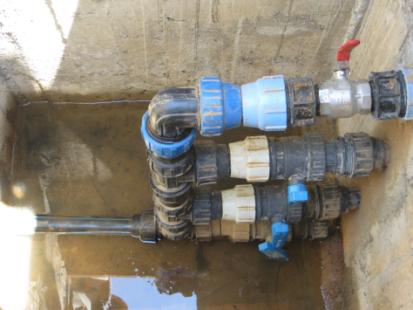 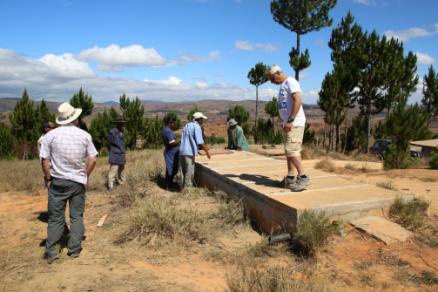 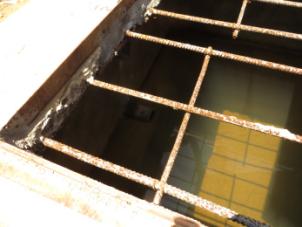 Réunions-goûters avec l'association des femmes
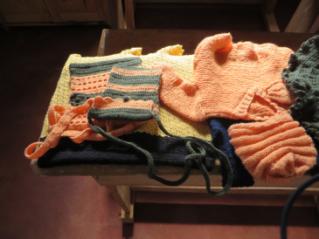 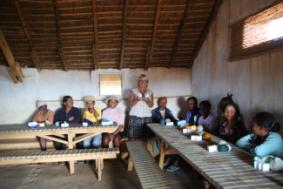 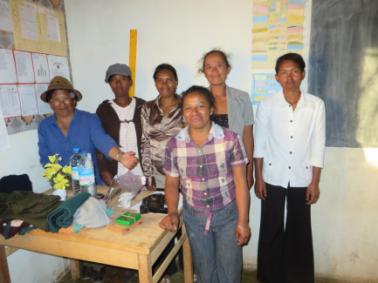 Visite des hameaux avec Felana, interprète
Hameau borne 2
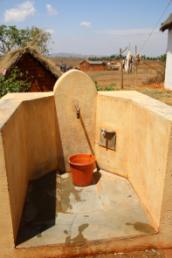 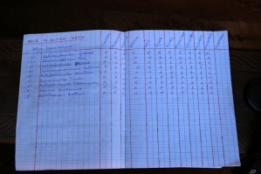 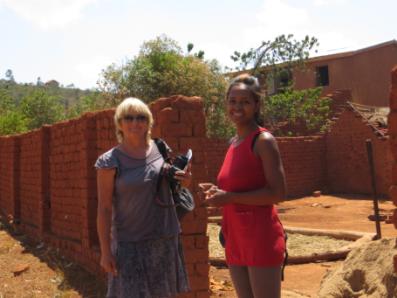 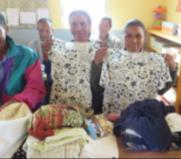 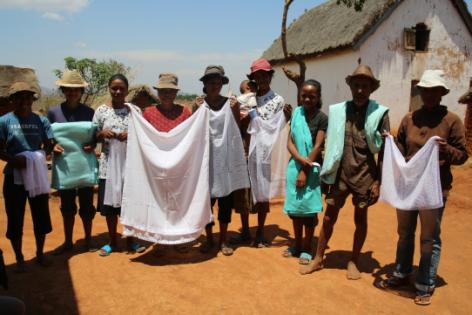 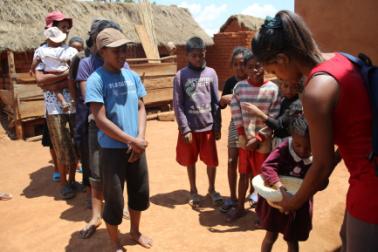 Hameau borne 1
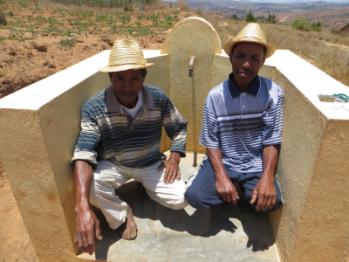 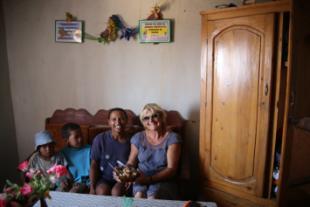 Hameau borne annexe
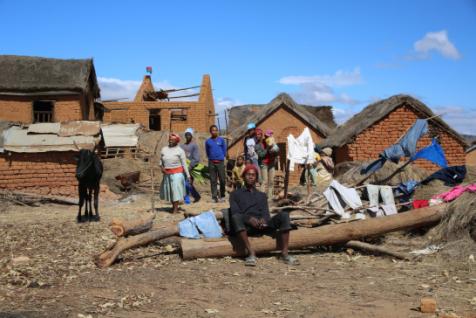 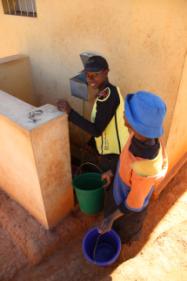 Hameau borne école
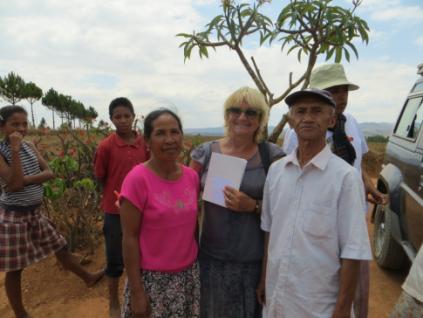 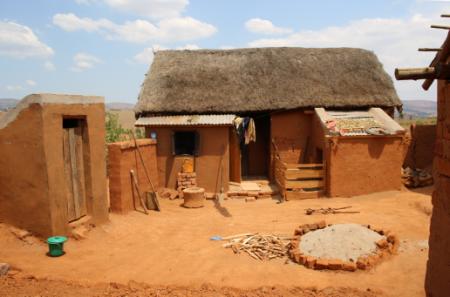 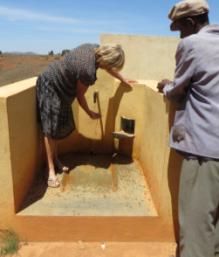 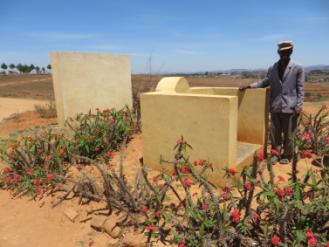 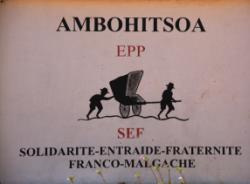 L’école
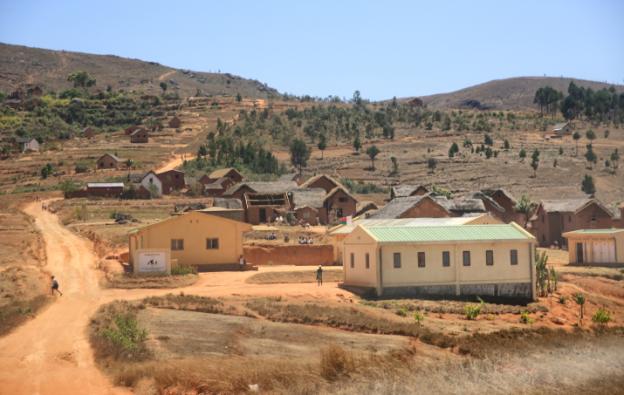 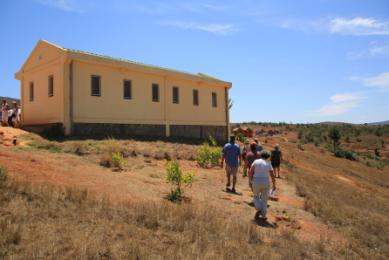 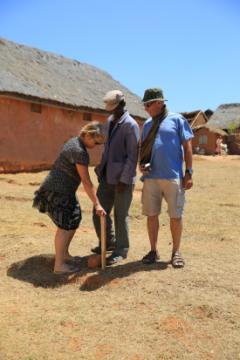 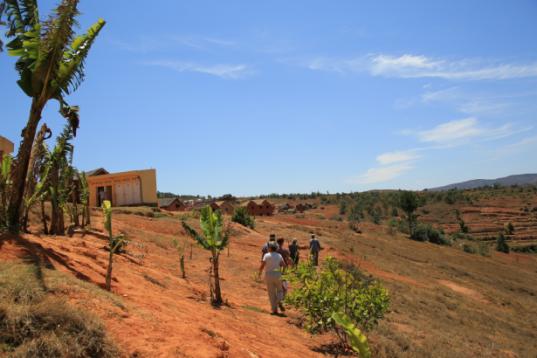 Bornage de l’école réalisé
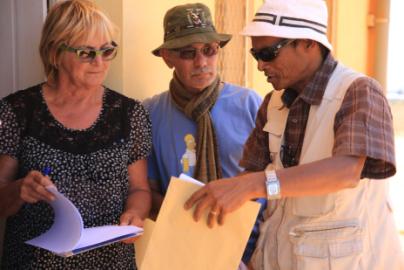 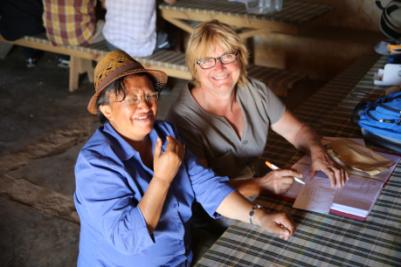 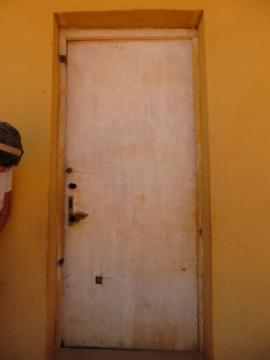 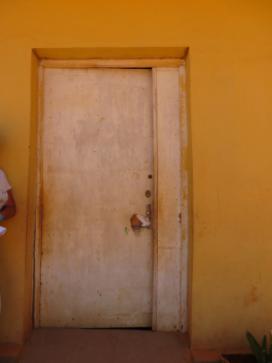 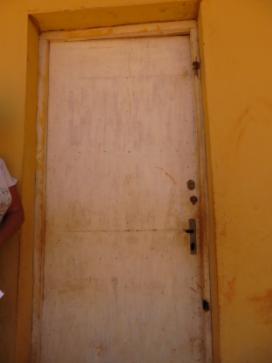 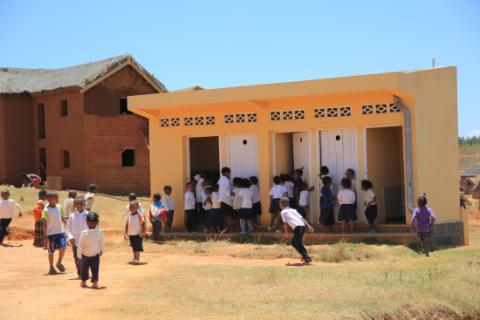 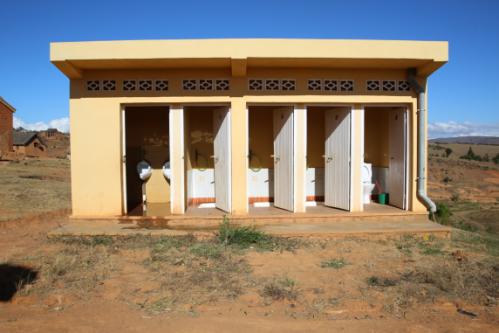 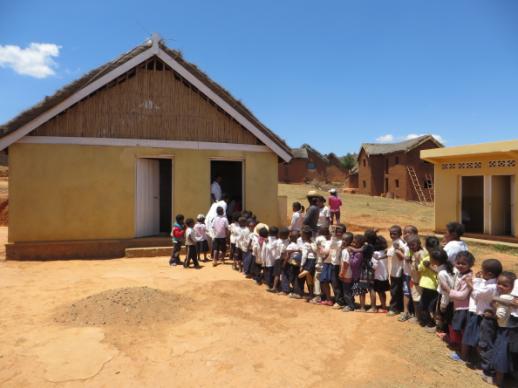 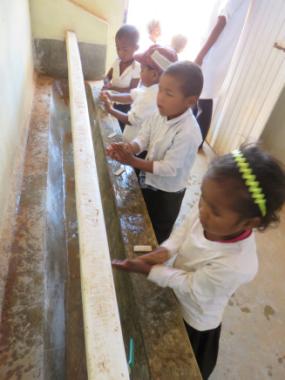 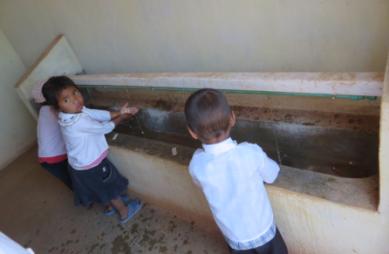 La cour
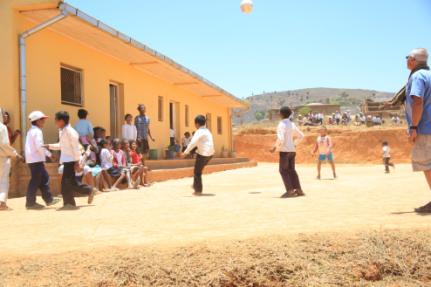 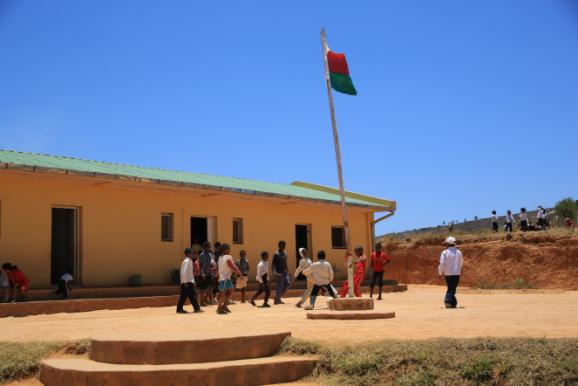 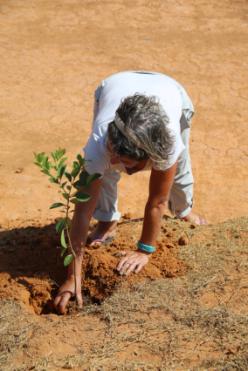 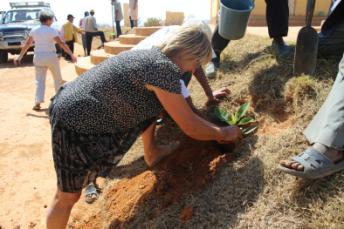 Plantations
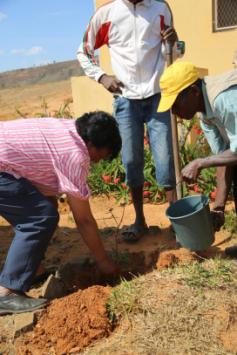 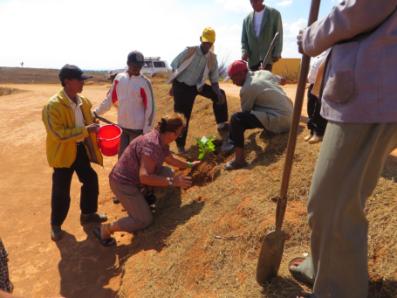 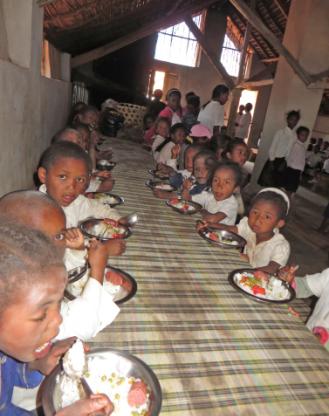 La cantine
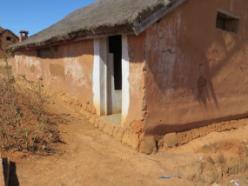 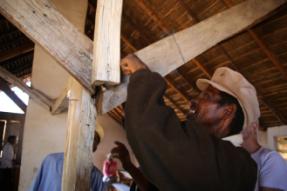 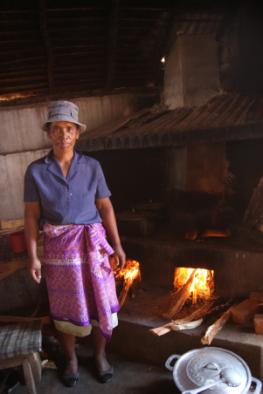 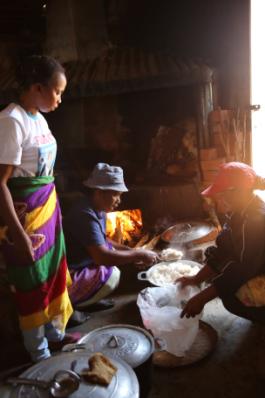 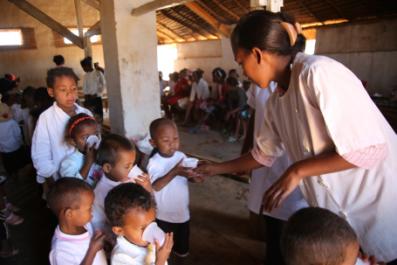 Sambava
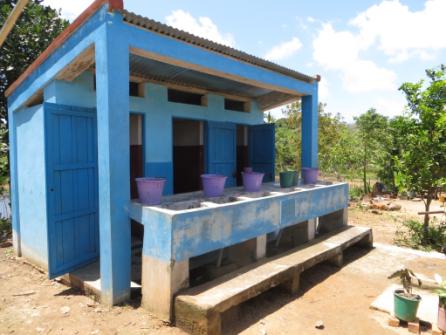 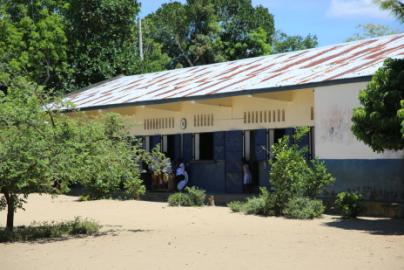 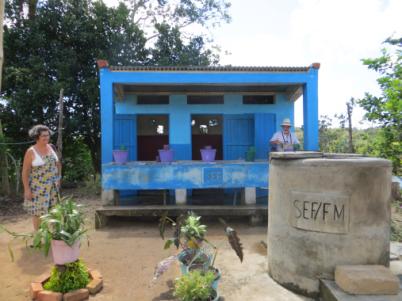 L’EPP et son bloc sanitaire
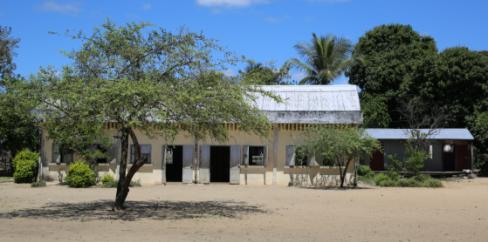 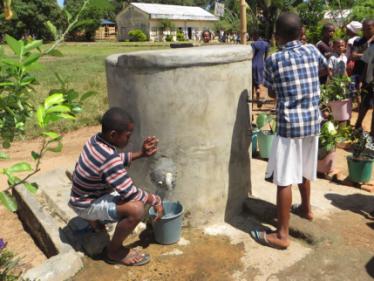 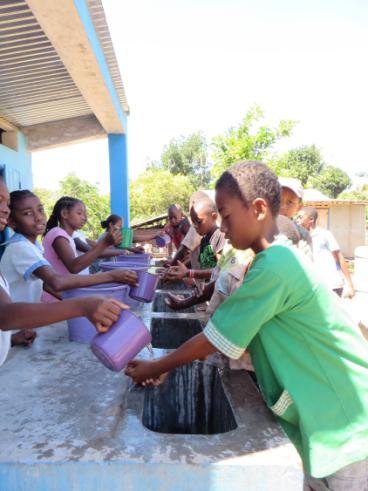 Répétition lavage des main et dons de savons
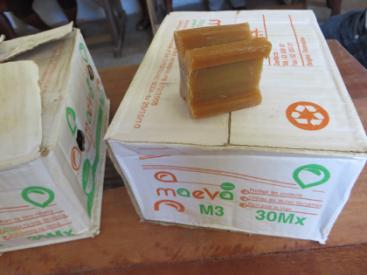 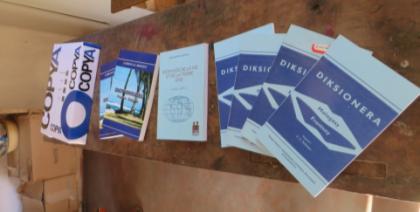 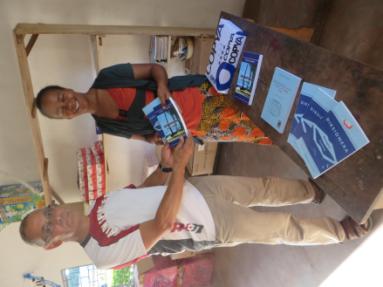 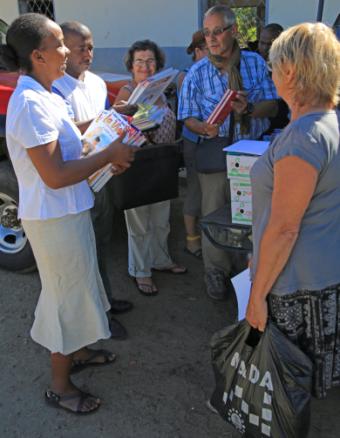 Dons de dictionnaires et de livres pédagogiques
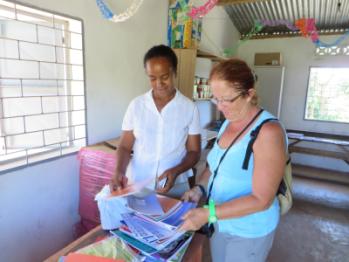 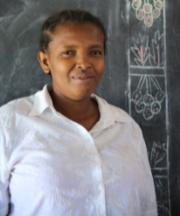 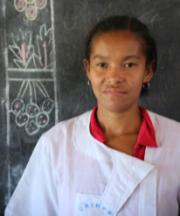 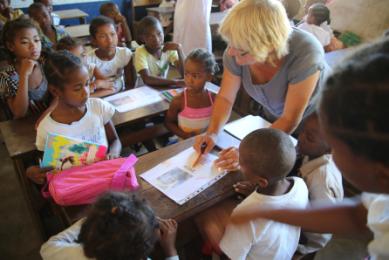 Ateliers scolaires
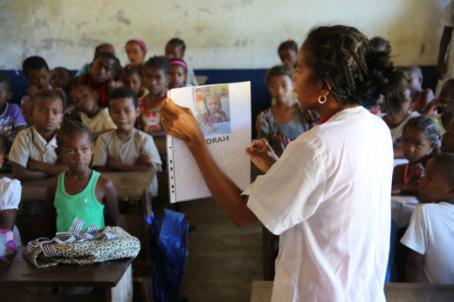 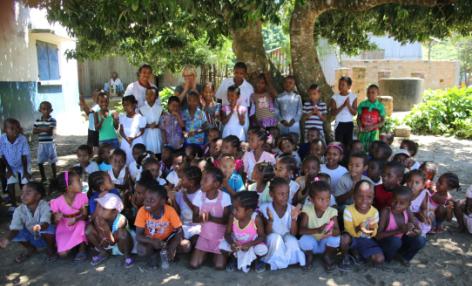 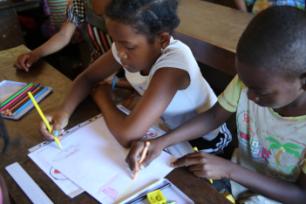 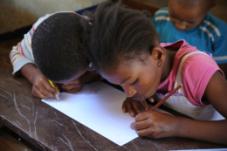 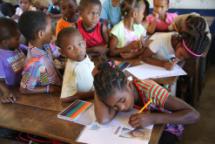 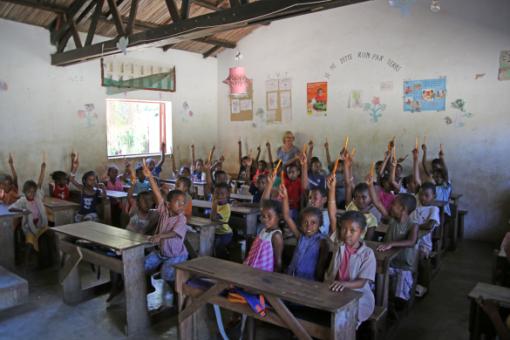 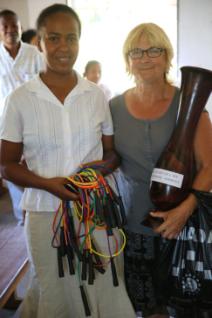 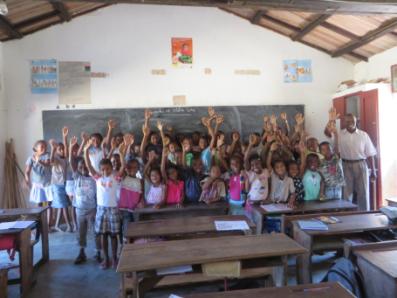 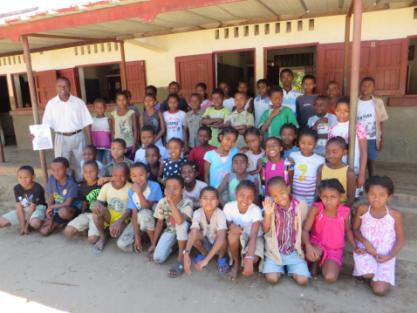 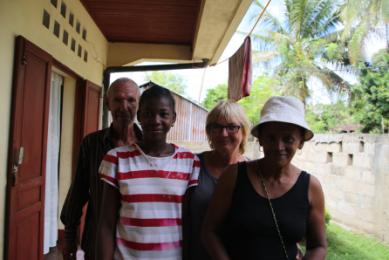 Les parrainages

Chez Elisabeth
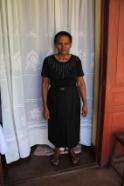 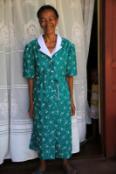 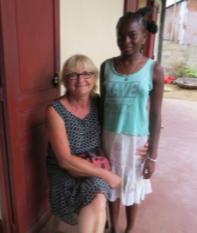 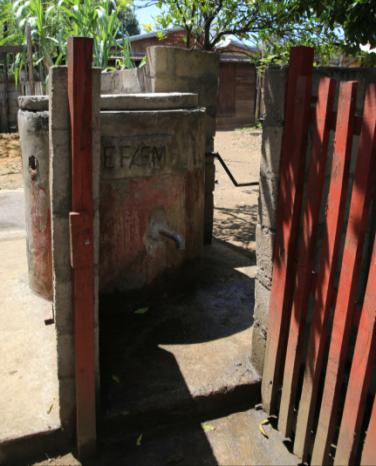 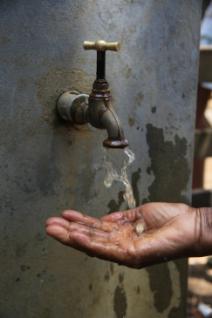 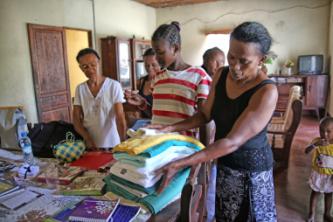 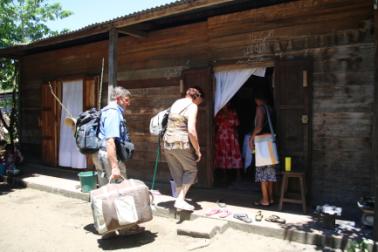 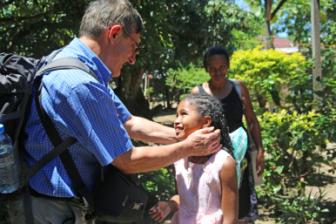 Chez Mouira
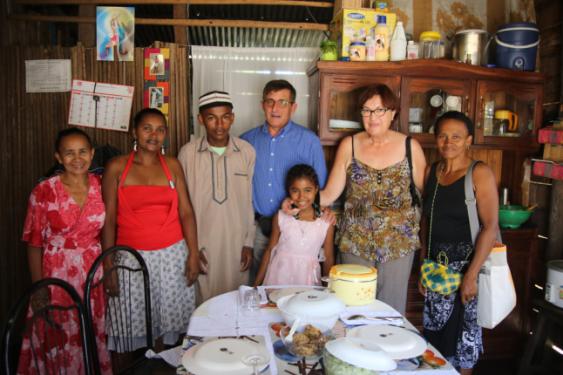 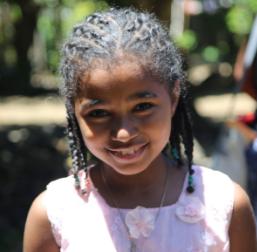 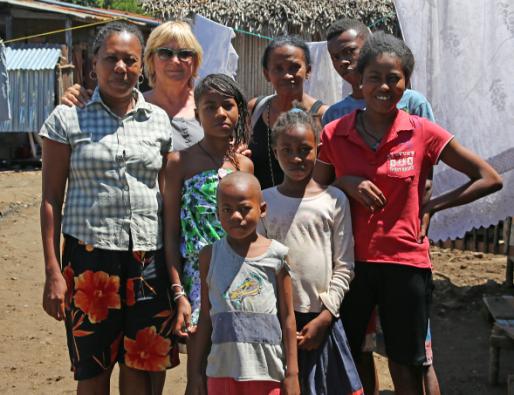 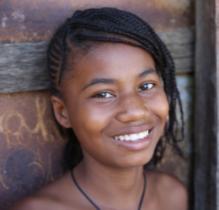 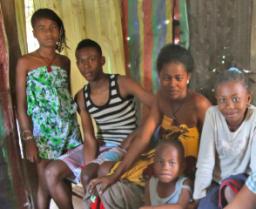 Chez Achimina
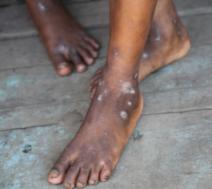 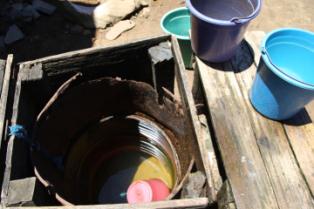 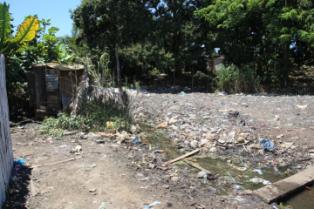 AMBOHIMITSINJO
FIANARANTSOA
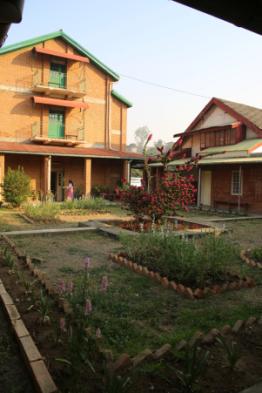 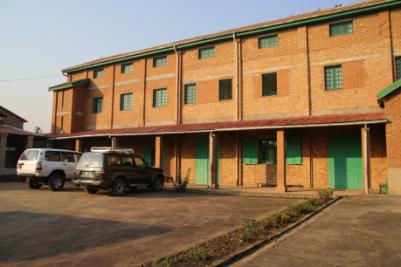 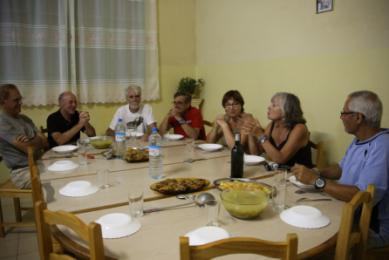 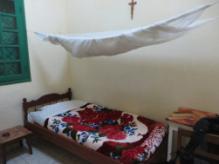 Le lavoir
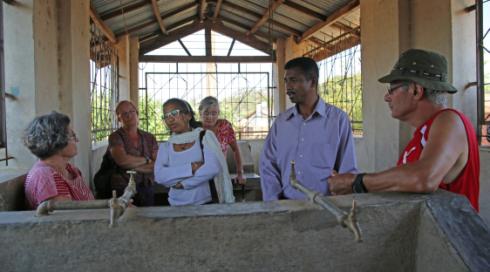 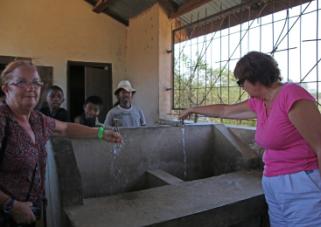 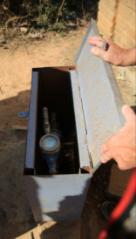 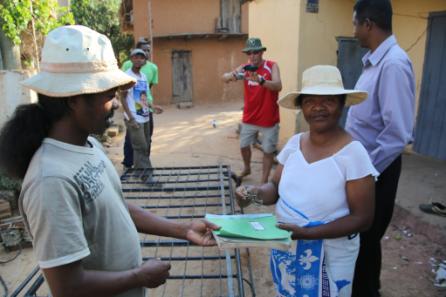 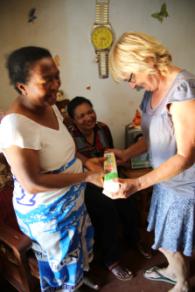 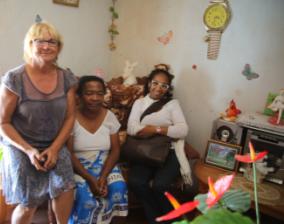 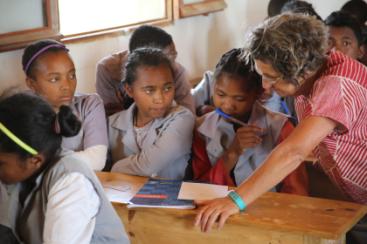 ALAKAMISY ITENINA
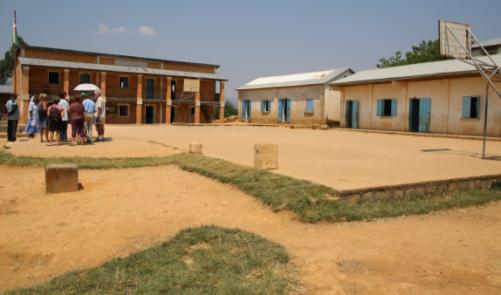 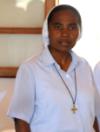 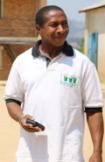 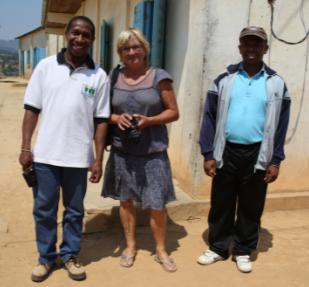 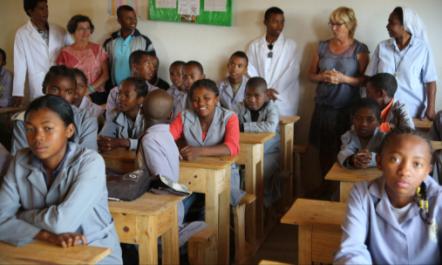 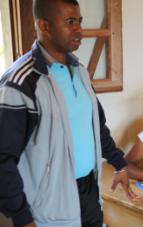 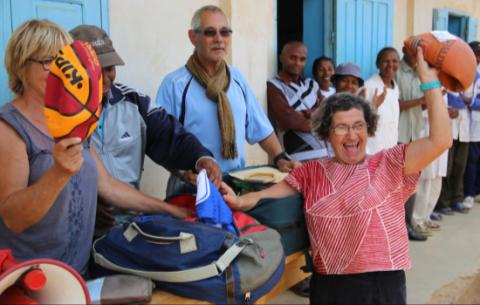 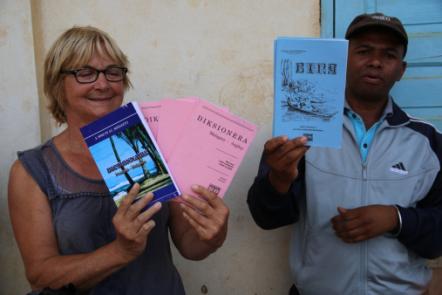 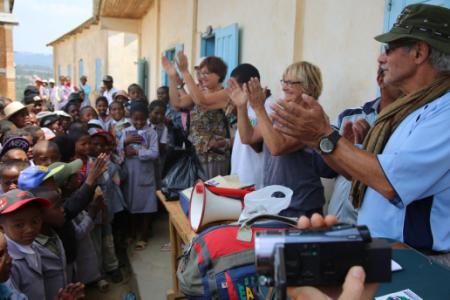 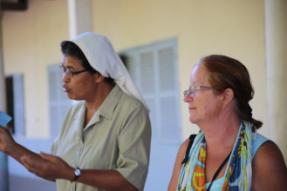 MAHABO
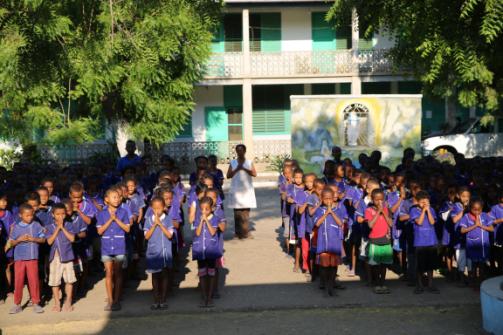 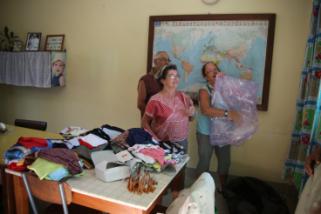 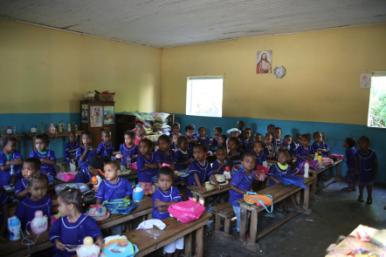 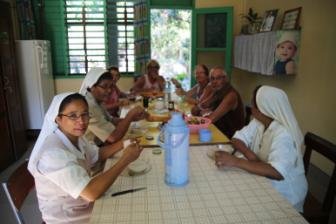 ANTSIRABE  le lavoir
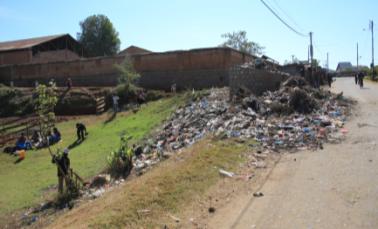 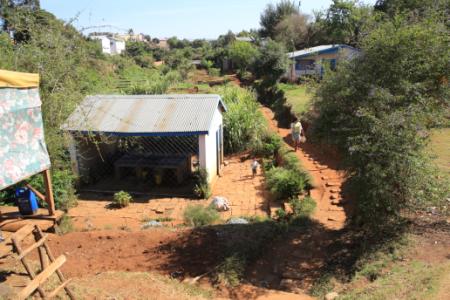 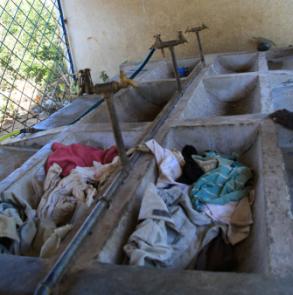 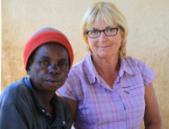 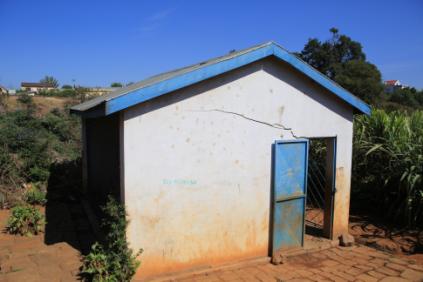 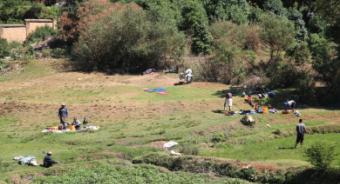 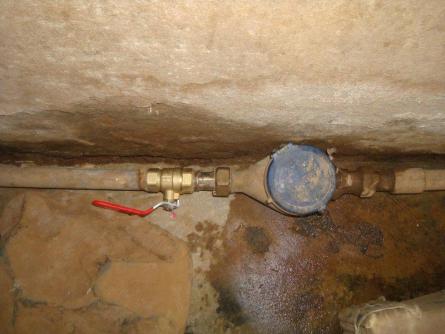 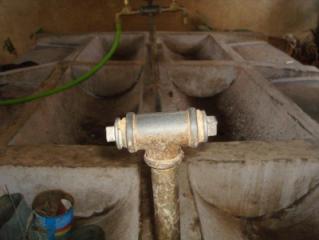 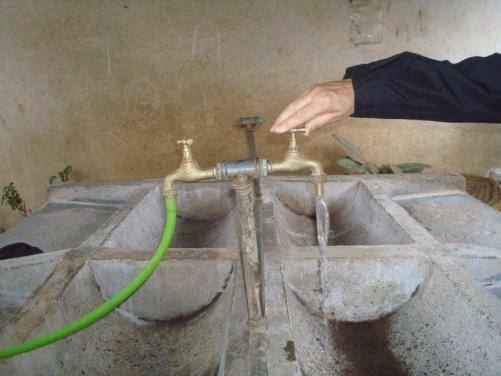 Action Dominique
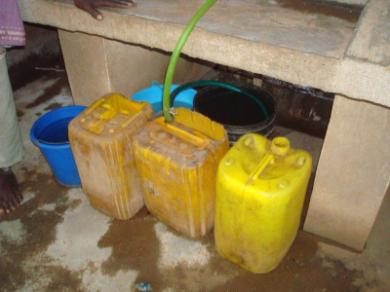